CHUYÊN ĐỀĐÁNH GIÁ HỌC SINH TIỂU HỌC (LỚP 1) THEO THÔNG TƯ SỐ 27/2020/TT-BGDĐTHà Tĩnh, ngày 10/11/2020
Mục tiêu cần đạt sau tập huấn
Sau tập huấn học viên nắm vững và thực hiện được:
Những điểm kế thừa và những điểm mới cơ bản của Thông tư số 27/2020/TT-BGDĐT so với Thông tư số 30/2014/TT-BGDĐT và Thông tư số 22/2016/TT-BGDĐT những nội dung nào?
Một số phương pháp đánh giá thường được sử dụng trong quá trình đánh giá học sinh lớp 1
Đánh giá thường xuyên phẩm chất, năng lực học sinh như thế nào? Những lưu ý về đánh giá thường xuyên trong quá trình học tập, rèn luyện của học sinh.
Mục tiêu cần đạt sau tập huấn
4. Cách đánh giá, tổ chức đánh giá định kỳ về nội dung học tập các môn học, hoạt động giáo dục như thế nào?
	5. Đánh giá học sinh tiểu học môn Tiếng Việt lớp 1 
	6. Đánh giá học sinh tiểu học môn Toán lớp 1
Hoạt động 1
		Thầy cô cho biết Thông tư số 27/2020/TT-BGDĐT kế thừa tinh thần đánh giá từ Thông tư số 30/2014/TT-BGDĐT và Thông tư số 22/2016/TT-BGDĐT những điểm nào?
Hoạt động cá nhân (Thời gian 5 – 7 phút)
Mỗi thầy cô tìm 1 điểm kế thừa sau đó tập trung lại để trả lời cho câu hỏi trên.
HOẠT ĐỘNG 1
- Tiếp tục thực hiện quan điểm đánh giá vì sự tiến bộ của học sinh; coi trọng việc động viên, khuyến khích sự cố gắng trong học tập, rèn luyện của học sinh đảm bảo kịp thời, công bằng, khách quan; không so sánh học sinh này với học sinh khác, không tạo áp lực cho học sinh, giáo viên và cha mẹ học sinh.
Thông tư số 27/2020/TT-BGDĐT kế thừa tinh thần đánh giá từ Thông tư số 30/2014/TT-BGDĐT và Thông tư số 22/2016/TT-BGDĐT
- Đảm bảo đánh giá học sinh tiểu học theo quá trình, gồm các hình thức như đánh giá thường xuyên, đánh giá định kỳ và đánh giá tổng hợp. Trong đó, giữ quy định đánh giá thường xuyên bằng nhận xét và giáo viên được chủ động khi nào nhận xét bằng lời, khi nào viết nhận xét cho phù hợp.
- Giúp cha mẹ học sinh nắm bắt mức độ học tập, rèn luyện của học sinh  đối với  môn học và hoạt động giáo dục đạt các mức: “Hoàn thành tốt”, “Hoàn thành”, “Chưa hoàn thành” , đối với phẩm chất, năng lực  đạt các mức “Tốt”, “Đạt”, “Cần cố gắng”
Hoạt động 2 (Nhóm 6)
	Thầy cô đọc TT30, TT22 và TT27 tìm những điểm mới nổi bật được quy định trong Thông tư 27, đảm bảo phù hợp với chương trình PT 2018.
	Thời gian hoạt động nhóm 7 – 10 phút sau đó các nhóm báo cáo trước lớp
.
 1. Đảm bảo đánh giá các nội dung theo chương trình giáo dục phổ thông 2018 về các môn học/hoạt động giáo dục, phẩm chất chủ yếu, năng lực cốt lõi 
.
2. Bổ sung nội dung về phương pháp, kĩ thuật và một số công cụ đánh giá, định hướng cho giáo viên các phương pháp, cách thức tiến hành trong quá trình đánh giá học sinh
Hoạt động 2
Điểm mới nổi bật đảm bảo phù hợp CTPT 2018
3. Các câu hỏi/bài tập trong bài kiểm tra định kỳ, được thể hiện bằng 03 mức độ thay vì 04 mức độ như hiện hành theo Thông tư số 22/2016/TT-BGDĐT
4. Quy định về “tổng hợp đánh giá kết quả giáo dục”, “hồ sơ đánh giá”. Trong đó, lưu tâm đến quy định hồ sơ, học bạ điện tử được sử dụng tại mỗi cơ sở giáo dục phổ thông.
5. Khen thưởng danh hiệu Học sinh Xuất sắc cho những học sinh được đánh giá kết quả giáo dục đạt mức Hoàn thành xuất sắc và danh hiệu Học sinh Tiêu biểu  Hình thức viết trên giấy khen vào cuối năm học.  Ngoài ra  TT còn  quy định hình thức “thư khen”.
Hoạt động 3            Làm việc cá nhân 3-5 phút	Nêu một số phương pháp đánh giá thường được sử dụng trong quá trình đánh giá học sinh lớp 1.	Tất cả các học viên suy nghĩ và nhớ lại  các phương pháp đánh giá thường được sử dụng và ghi vào mẫu giấy.
MỘT SỐ PHƯƠNG PHÁP THƯỜNG SỬ DỤNG ĐÁNH GIÁ HS
1
2
4
3
1. Phương pháp quan sát: Giáo viên theo dõi, lắng nghe học sinh trong quá trình giảng dạy trên lớp, sử dụng phiếu quan sát, bảng kiểm tra, nhật ký ghi chép lại các biểu hiện của học sinh 
- Quan sát quá trình
- Quan sát sản phẩm
3. Phương pháp vấn đáp: Giáo viên trao đổi với học sinh thông qua việc hỏi-đáp để thu thập thông tin nhằm đưa ra những nhận xét, biện pháp giúp đỡ kịp thời. 
- Vấn đáp gợi mở, VĐ củng cố; VĐ tổng kết; VĐ Ktra; VĐ trong đánh giá NLPC
2. Phương pháp đánh giá qua hồ sơ học tập, các sản phẩm, hoạt động của học sinh
- Đánh giá qua hồ sơ học tập là việc giáo viên đưa ra các nhận xét, đánh giá về các sản phẩm, kết quả hoạt động của học sinh
4.  Phương pháp kiểm tra viết: Giáo viên sử dụng các bài kiểm tra gồm các câu hỏi, bài tập được thiết kế theo mức độ, yêu cầu cần đạt của chương trình, dưới hình thức trắc nghiệm, tự luận hoặc kết hợp trắc nghiệm và tự luận để đánh giá
9
Hoạt động 4
Đánh giá thường xuyên trong quá trình học tập, rèn luyện của học sinh chúng ta cần lưu ý những vấn đề gì?

(Các nhóm thảo luận và ghi những điều cần lưu ý sau đó đại diện nhóm  báo cáo) (7 – 10 phút)
MỘT SỐ LƯU Ý KHI ĐÁNH GIÁ THƯỜNG XUYÊN
Được thực hiện theo tiến trình nội dung của các môn học và các hoạt động giáo dục khác, trong đó bao gồm cả quá trình vận dụng kiến thức, kĩ năng ở nhà trường, gia đình và cộng đồng.
Tham gia đánh giá thường xuyên hoạt động học tập gồm: giáo viên, học sinh, khuyến khích  PH tham gia đánh giá.
Trong quá trình tổ chức dạy học từng giờ học, giáo viên tiến hành một số việc như sau:
- 



- Quan sát, theo dõi, trao đổi; 
- Nhận xét bằng lời hoặc viết nhận xét
- Quan tâm tiến độ hoàn thành từng nhiệm vụ của học sinh
- Giáo viên sử dụng các kĩ thuật quan sát, theo dõi; trao đổi, phỏng vấn; kiểm tra nhanh (phiếu, vở); nhận xét (lời, viết)...GV  ghi những nhận xét đáng chú ý nhất ; những KQ đạt được hoặc những điều đặc biệt lưu ý.
Hoạt động 5
Qua nghiên cứu TT27, CTPTTT thầy (cô) cho biết đánh giá thường xuyên phẩm chất, năng lực học sinh như thế nào?
(Thời gian thảo luận 5 – 10 phút)
Yêu cầu cần đạt về phẩm chất
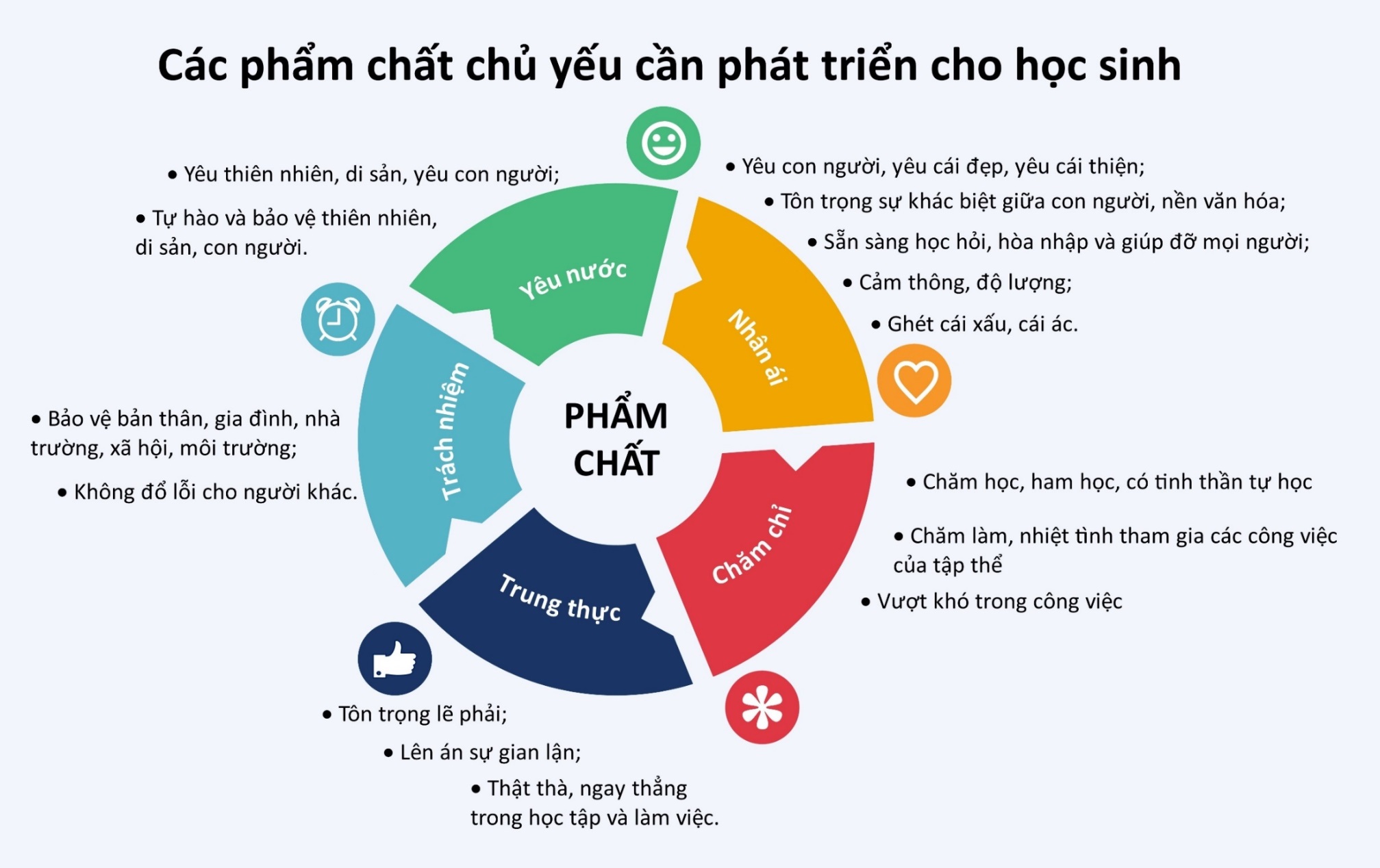 Yêu cầu cần đạt về năng lực
Đánh giá thường xuyên phẩm chất, năng lực học sinh thông qua các bằng chứng biểu hiện kết quả đạt được trong quá trình thực hiện các hành động của học sinh.
ĐÁNH GIÁ THƯỜNG XUYÊN PC – NL HỌC SINH
Tiến trình đánh giá gồm các bước cơ bản như: xác định mục đích đánh giá; xác định bằng chứng cần thiết; lựa chọn các phương pháp, công cụ đánh giá thích hợp; thu thập bằng chứng; giải thích bằng chứng và đưa ra nhận xét. 
.
ĐÁNH GIÁ THƯỜNG XUYÊN NĂNG LỰC ĐẶC THÙ
a. Căn cứ vào yêu cầu cần đạt của các năng lực đặc thù của từng môn học, hoạt động giáo dục (đối với học sinh khi hoàn thành chương trình cấp tiểu học) giáo viên thu thập bằng chứng biểu hiện trong quá trình thực hiện các hành động của học sinh, đưa ra nhận xét để học sinh có thể phát huy, điểu chỉnh để tiến bộ, phát triển.
b. Đánh giá thường xuyên năng lực đặc thù trong quá trình dạy học, chẳng hạn như môn Toán, chú trọng việc lựa chọn phương pháp, công cụ đánh giá các thành tố của năng lực toán học. Cụ thể:
- 


Đánh giá năng lực tư duy và lập luận toán học, mô hình hoá toán học; Đánh giá năng lực giải quyết vấn đề toán học, năng lực giao tiếp toán học, năng lực sử dụng công cụ, phương tiện học toán.
Ví dụ minh họa về đánh giá TX khi dạy học bài: Các số 1,2,3 (4,5) ở lớp 1
Bài này có yêu cầu cần đạt là: HS nhận dạng, đọc, viết được các số 1, 2, 3 (4, 5); đếm được các số từ 1 đến 3 (5) và từ (5) 3 đến 1.
*) GV đánh giá:
- HS đếm: 1 chấm tròn/ khối lập phương, 2 chấm tròn/ khối lập phương, 3 chấm tròn/ khối lập phương; đọc các số tương ứng: 1, 2 3; đếm 1, 2, 3; 3, 2, 1; GV có thể nhận xét: 
+ Em đọc đúng, rõ ràng, cô khen em; 
+ Bạn A đọc to, rõ, đúng, cả lớp cùng khen bạn nào; 
+ Em có thể đọc lại được không?
Hoạt động 6
Thông tư 27/2020/TT- BGDĐT quy định đánh giá định kỳ như thế nào?
	Học viên nghiên cứu Thông tư và tài liệu thảo luận nhóm sau đó đại diện các nhóm trình bày trước lớp (thời gian 5-7 phút)
THÔNG TƯ 27/2020/TT- BGDĐT QUY ĐỊNH VỀ ĐÁNH GIÁ ĐỊNH KỲ
- Hoàn thành tốt ( T): thực hiện tốt các yêu cầu học tập thường xuyên có biểu hiện về PC, NL.
- Hoàn thành( H): thực hiện được các yêu cầu học tập …
- Chưa hoàn thành ( C): chưa thực hiện được một số yêu cầu học tập…
- Vào giữa học kỳ I, cuối học kỳ I, giữa học kỳ II và cuối năm học, giáo viên đánh giá học sinh đối với từng môn học, hoạt động giáo dục theo 3 mức sau:
1. Đánh giá định kỳ về nội dung học tập các môn học, hoạt động giáo dục.
- Vào cuối học kỳ I và cuối năm học, đối với các môn học bắt buộc: Tiếng Việt, Toán, Ngoại ngữ 1, Lịch sử và Địa lí, Khoa học, Tin học và Công nghệ có bài kiểm tra định kỳ;
Thông tư 27/2020/TT- BGDĐT về Đánh giá định kỳ, nêu rõ:
-Mức 1: Nhận biết, nhắc lại hoặc mô tả được nội dung đã học  để giải quyết vấn đề quen thuộc
-Mức 2: Kết nối, sắp xếp được một số nội dung đã học để giải quyết vấn đề có nội dung tương tự; 
- Mức 3: Vận dụng các nội dung đã học để giải quyết một số vấn đề mới
- Đối với lớp 4, lớp 5, có thêm bài kiểm tra định kỳ môn Tiếng Việt, môn Toán vào giữa học kỳ I và giữa học kỳ II. Đề KT định kỳ thiết kế theo 3 mức( thang điểm 10, không cho điểm thập phân)
2. Đánh giá định kỳ về sự hình thành và phát triển phẩm chất, năng lực.
Vào giữa học kỳ I, cuối học kỳ I, giữa học kỳ II và cuối năm học, giáo viên đánh giá về PC chủ yếu, NLcốt lõi học sinh theo 3 mức:
-Tốt( T): Đáp ứng tốt yêu cầu giáo dục
-Đạt ( Đ): Đáp ứng được yêu cầu giáo dục
- Cần cố gắng ( C): Chưa đáp ứng được đầy đủ yêu cầu  GD.
Hoạt động 7Đánh giá học sinh tiểu học môn Tiếng Việt lớp 1 như thế nào?
Học viên làm việc theo nhóm 7-10 phút sau đó đại diện các nhóm trình bày trước lớp.

( Nội dung đánh giá môn Tiếng Việt ?)
ĐÁNH GIÁ THƯỜNG XUYÊN MÔN TIẾNG VIỆT
1. KĨ THUẬT ĐỌC
A. ĐÁNH GIÁ HOẠT ĐỘNG ĐỌC
2. ĐỌC HIỂU
3. ĐỌC MỞ RỘNG, HỌC THUỘC MỘT SỐ  ĐOẠN THƠ THEO YÊU CẦU CỦA CHƯƠNG TRÌNH.
B. ĐÁNH GIÁ HOẠT ĐỘNG VIẾT
1. VIẾT ĐÚNG CHỮ CÁI, TỪ, CÂU, ĐOẠN.
2. VIẾT 1, 2 CÂU THỂ HIỆN Ý TƯỞNG CÓ SỰ HỖ TRỢ CỦA HÌNH ẢNH,  CÂU HỎI, LỜI GỢI Ý.
C. ĐÁNH GIÁ HOẠT ĐỘNG NÓI VÀ NGHE
1. KỸ NĂNG NÓI
2. KÝ NĂNG NGHE
2. KÝ NĂNG NÓI -  NGHE TƯƠNG TÁC
A. ĐÁNH GIÁ HOẠT ĐỘNG ĐỌC
- Thao tác đọc đúng: tư thế, cách đặt sách vở, cách đưa mắt đọc( Ngồi( đứng) thẳng lưng, giữ khoảng cách mắt đén sách( vở) khoảng 25cm.
YÊU CẦU CẦN ĐẠT
- Đọc trơn, đúng âm, vần, tiếng, từ, cụm từ, câu (có thể đọc chưa thật đúng một số âm, vần ít dùng)
1
- Âm lượng đọc vừa đủ nghe
ĐÁNH GIÁ KĨ THUẬT ĐỌC
- Tốc độ đọc đạt yêu cầu (40 – 60 tiếng/1 phút) 
- Ngắt nghỉ hơi đúng ở các dấu câu, các cụm từ
- Âm, vần, thanh, chữ và dấu thanh; Quy tắc chính tả( c,k, g,gh, ng, ngh); Quy tắc viết hoa; Vốn từ theo chủ điểm( từ chỉ sự vật, hoạt động, đặc điểm); Công dụng của dấu( dấu chấm, dấu chấm hỏi..)
NỘI DUNG (KIẾN THỨC TV)
- Từ xưng hô thông dụng khi giao tiếp ở nhà, ở trường, nghi thức giáo tiếp ( chào hỏi, cảm ơn, xin lỗi) phương tiên giao tiếp phi ngôn ngữ.
ĐÁNH GIÁ HOẠT ĐỘNG ĐỌC
-  Hướng dẫn, hỗ trợ HS thực hiện yêu cầu đọc hiểu.( Nội dụng: Hỏi và trả lời câu hỏi đơn giản liên quan đến chi tiết tường minh; trả lời được câu hỏi đơn giản về nội dung cơ bản của văn bản dựa vào gợi ý)
2
ĐÁNH GIÁ HOẠT ĐỘNG ĐỌC HIỂU
(YÊU CẦU 
-NỘI DUNG)
- Thay đổi hình thức câu hỏi cho phong phú, hấp dẫn
-  Giảm độ khó đối với một số câu hỏi (nếu cần)…
- KTĐG: vấn đáp, sản phẩm (phiếu đọc hiểu – nếu có,…)
B.  ĐÁNH GIÁ HOẠT ĐỘNG  VIẾT
- Ngồi viết đúng tư thế; biết cách cầm bút;
 Chữ viết rõ ràng, viết đúng chữ thường; viết chữ cái, từ, câu đoạn, chữ số biết viết chữ hoa (tô chữ hoa).  Đặt dấu thanh đúng vị trí.
YÊU CẦU CẦN ĐẠT
B
- Tốc độ đạt yêu cầu (30 - 35 chữ/15 phút)
- Viết đúng chính tả (không mắc quá 5 lỗi).
 - Trình bày đúng quy định.
ĐÁNH GIÁ HOẠT
ĐỘNG VIẾT
- Viết  chữ cái, từ, câu, đoạn 
- Viết 1 – 2 câu thể hiện ý tưởng có sự hỗ trợ của hình ảnh, câu hỏi, lời gợi ý
- Điền được phần thông tin còn trống, viết được câu trả lời câu hỏi, viết câu dưới tranh phù hợp với nội dung câu chuyện đã đọc hoặc đã nghe.
NỘI DUNG (KIẾN THỨC TV)
- Điền được vào phần thông tin còn trống, viết câu nói về hình dáng hoặc hoạt động của nhân vật trong câu chuyện đã học dựa trên gợi ý. Viết câu trả lời hoặc viết lại câu đã nói để giới thiệu bản thân dựa trên  gợi ý.
C.  ĐÁNH GIÁ HOẠT ĐỘNG  NÓI VÀ NGHE
- Nói rõ ràng, thành câu. Biết nhìn vào người nghe khi nói.
- Đặt được câu hỏi đơn giản và trả lời đúng vào nội dung câu hỏi. Nói và đáp lại được lời chào hỏi, xin phép, cảm ơn, xin lỗi phù hợp.
- Biết giới thiệu ngắn về bản thân, gia đình, đồ vật dựa trên gợi ý.
- Kể lại được một đoạn hoặc cả câu chuyện đơn giản đã đọc, xem hoặc nghe (dựa vào  tranh minh hoạ và lời gợi ý dưới tranh).
YÊU CẦU VỀ NÓI
C
ĐÁNH GIÁ HOẠT
ĐỘNG NÓI VÀ NGHE
- Có thói quen và thái độ chú ý nghe người khác nói (nhìn vào người nghe, có tư thế nghe phù hợp). Đặt một vài câu hỏi để hỏi lại những điều chưa rõ.
- Nghe hiểu các thông báo, hướng dẫn, yêu cầu, nội quy trong lớp học.
- Nghe một câu chuyện và trả lời được các câu hỏi: Ai? Cái gì? Khi nào? Ở đâu?
YÊU CẦU VỀ NGHE
Nói nghe tương tác: - Biết đưa tay xin phát biểu, chờ đến lượt được phát biểu. 
- Biết trao đổi trong nhóm  để chia sẻ những ý nghĩ và thông tin đơn giản.
BÀI KIỂM TRA ĐỊNH KÌ MÔN TIẾNG VIỆT LỚP 1
11/10/2020
26
I. KIỂM TRA ĐỌC – HỌC KÌ I  (Gợi ý)
1) Đọc thành tiếng các chữ cái và tổ hợp chữ cái ghi âm, ghi vần đã học;
2) Đọc tiếng và đọc từ kết hợp hiểu nghĩa từ có gợi ý bằng hình ảnh;
3) Đọc câu kết hợp với hiểu nghĩa có gợi ý bằng hình ảnh;
4) Đọc đoạn ngắn và trả lời câu hỏi để nhận biết được thông tin quan trọng trong đoạn.
I. KIỂM TRA VIẾT – HỌC KÌ I
(Gợi ý)
1) Viết chữ cái, vần mới học
2) Viết từ ngữ chứa tiếng có vần mới
3) Điền từ vào chỗ trống để hoàn thành câu
4) Viết lại câu ngắn
KIỂM TRA ĐỌC – HỌC KỲ II( GỢI Ý)
2) Đọc hiểu đoạn/ bài ngắn
1) Đọc thành tiếng đoạn/bài ngắn và trả lời câu hỏi để nhận biết thông tin quan trọng trong đoạn/bài đọc
Lưu ý: + HS đọc một đoạn văn / bài ngắn (có dung lượng theo quy định của Chương trình Tiếng Việt 1) không có trong sách giáo khoa (do GV lựa chọn và chuẩn bị trước)
+ HS trả lời 1 câu hỏi về nội dung đoạn đọc do giáo viên nêu ra.
+ Điểm tối đa cho mỗi câu trắc nghiệm (lựa chọn, trả lời ngắn, điền, nối…): 1 điểm 
+  Điểm tối đa cho mỗi câu trả lời câu hỏi mở (chủ yếu là câu hỏi ở mức 3) : 1 điểm. 
Ma trận kiểm tra đọc hiểu:
Phân bố nội dung kiểm tra ở từng mức :
- Mức 1: khoảng 50% ; - Mức 2: khoảng 30% ;- Mức 3: khoảng 20%
I. KIỂM TRA VIẾT – HỌC KÌ II
(Gợi ý)
1) Viết đúng từ ngữ theo quy tắc chính tả
2) Viết đúng chính tả đoạn thơ, đoạn văn
3) Viết câu ngắn theo gợi ý
Lưu ý: - GV đọc cho HS cả lớp viết (Chính tả nghe – viết) một đoạn văn (hoặc thơ) có độ dài khoảng 30 – 35 chữ. Thời gian khoảng Khoảng 15 phút   
- Bài tập về chính tả âm vần (một số hiện tượng chính tả bao gồm: các chữ có vần khó, các chữ mở đầu bằng: c/k, g/gh, ng/ngh)
- Bài tập về câu (bài tập nối câu, dấu câu); hoặc bài tập viết câu đơn giản, trả lời câu hỏi về bản thân hoặc gia đình, trường học, cộng đồng, ... về nội dung bức tranh / ảnh.
Ví dụ minh họa:  Ma trận nội dung kiểm tra kiến thức và đọc hiểu cuối năm lớp 1.
1. Bài đọc hiểu gồm 1 văn bản là câu chuyện, bài văn, bài thơ… Tổng độ dài của các văn bản khoảng 80 - 100 chữ, thời gian đọc thầm khoảng 2- 3 phút.
2. Dạng câu hỏi TNKQ  gồm : câu hỏi 4 phương án trả lời để học sinh chọn 1 phương án trả lời, câu hỏi yêu cầu điền ngắn (một âm, tiếng, từ , dấu câu vào chỗ trống, câu hỏi yêu cầu nối cặp đôi tạo thành câu…)
Hướng dẫn biên soạn đề kiểm tra theo ma trận
3. Câu hỏi tự luận trong đề bài này là loại câu hỏi yêu cầu HS tự hình thành câu trả lời bao gồm một hoặc một vài câu dùng để: nêu ý kiến cá nhân về một chi tiết trong bài đọc, nêu ý kiến giải thích ngắn về một chi tiết trong bài đọc, …
+ Thời gian tính trung bình để học sinh làm một câu hỏi TNKQ : 1-2 phút; làm một câu hỏi tự luận :từ 2- 4 phút.
Ví dụ minh họa về đề KTĐK
Có file Word đính kèm
Hoạt động 8 Đánh giá học sinh tiểu học môn Toán lớp 1 như thế nào?
Học viên làm việc theo nhóm 7-10 phút sau đó đại diện các nhóm trình bày trước lớp.

Nội dung đánh giá môn Toán
Số học
Hình học và đại lượng
MÔN TOÁN
Phân phối tỉ lệ số câu, số điểm và các mức:
- Xây dựng 10 câu hỏi trong đề kiểm tra gồm câu hỏi trắc nghiệm khách quan  và câu hỏi tự luận .
- Căn cứ vào thời lượng, nội dung chương trình, phân phối tỉ lệ theo mạch kiến thức: Số học: khoảng 80% (8 câu); Hình học và Đại lượng khoảng 20%
1
2
3
Tỉ lệ các mức: Mức 1: khoảng 50% (5 câu); Mức 2: khoảng 30% (3 câu); Mức 3: khoảng 20% (2 câu).
- Thời lượng làm bài kiểm tra: khoảng 30 phút.
Mỗi câu hỏi 1 điểm
35
Ví dụ ma trận câu hỏi đề KT môn Toán cuối năm học lớp 1
Ví dụ minh họa (Mở file Word)
Xin trân trọng cảm ơn các Thầy cô giáo!